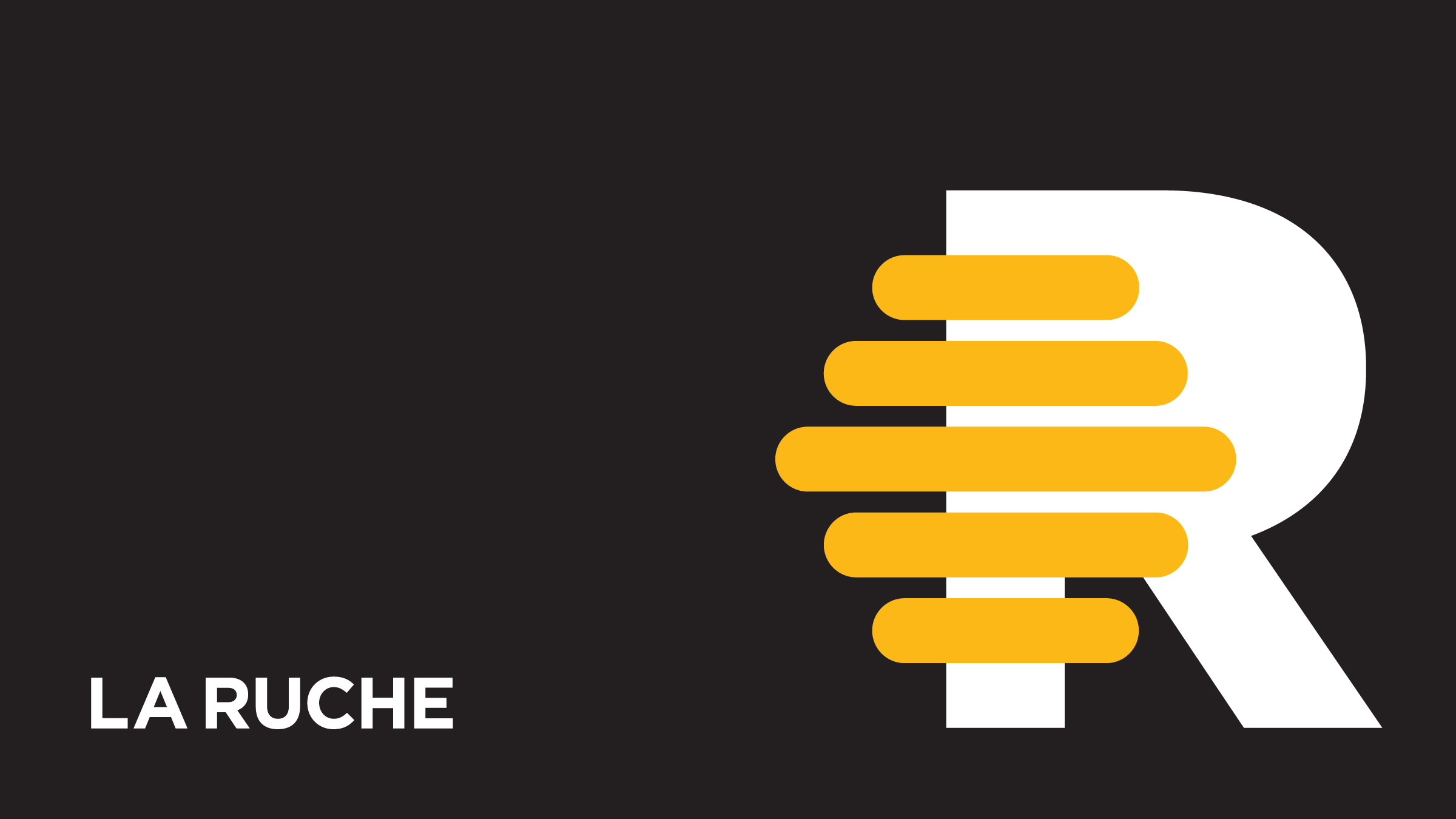 DÉcembre 2018


Le Financement participatif
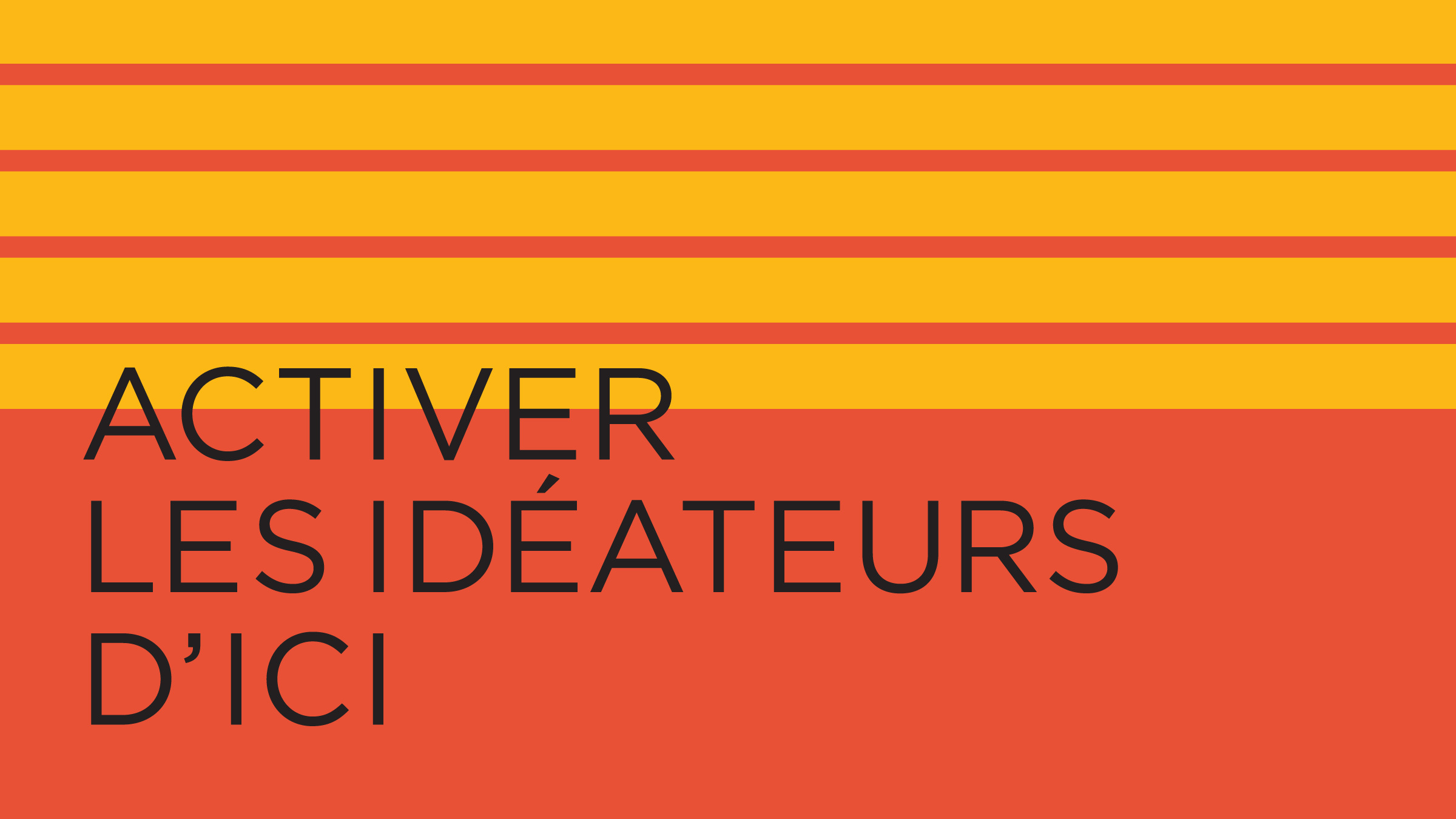 2
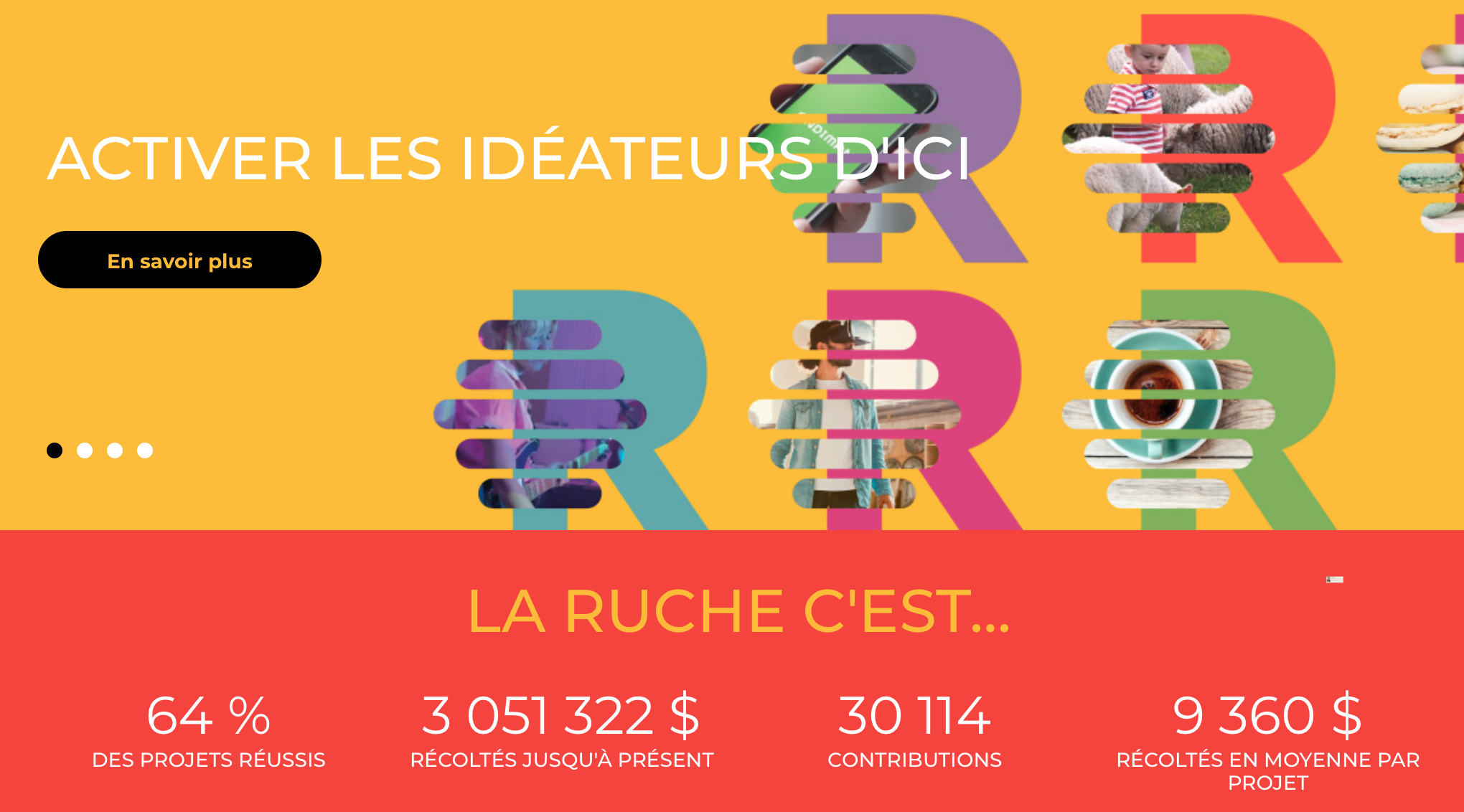 3
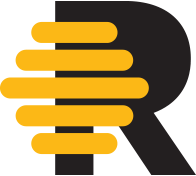 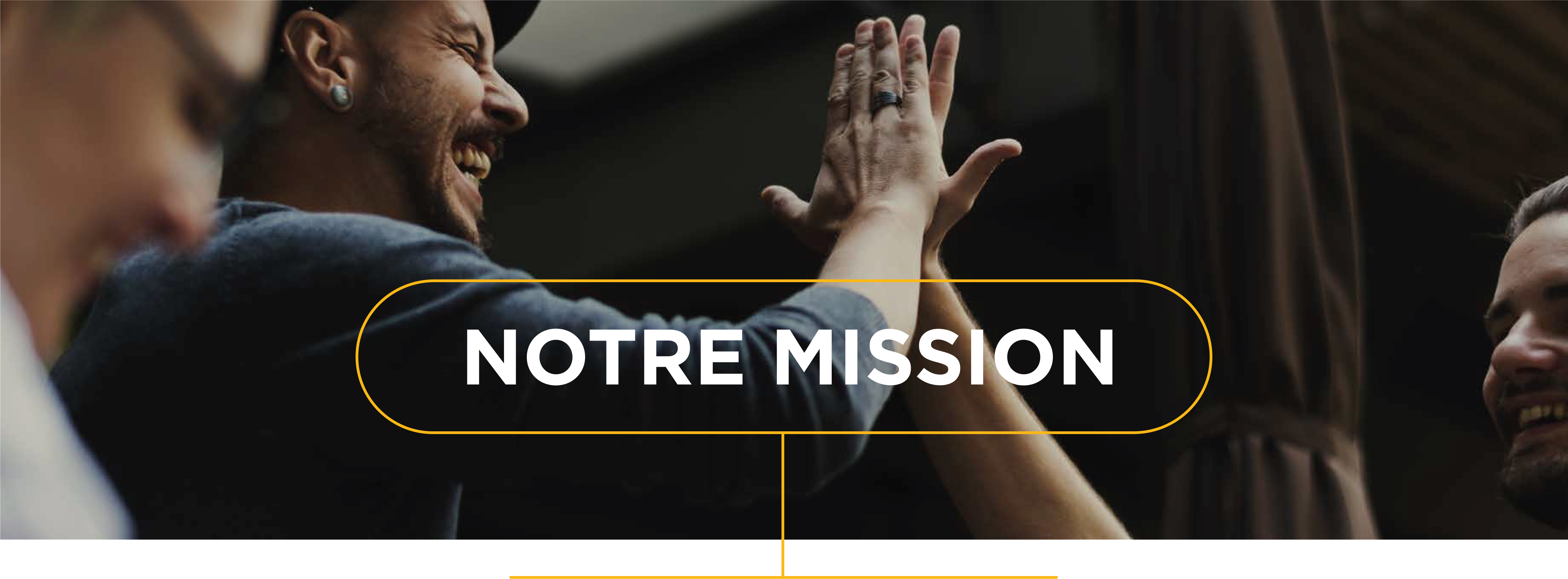 La Ruche est un organisme à but non lucratif ayant pour mission de favoriser l’émergencede projets stimulant le rayonnement et la vitalité d’une région.

Par l’entremise de sa plateforme de financement participatif de proximité et de ses partenaires, elle contribue concrètement au développement de nouveaux projets au Québec.
4
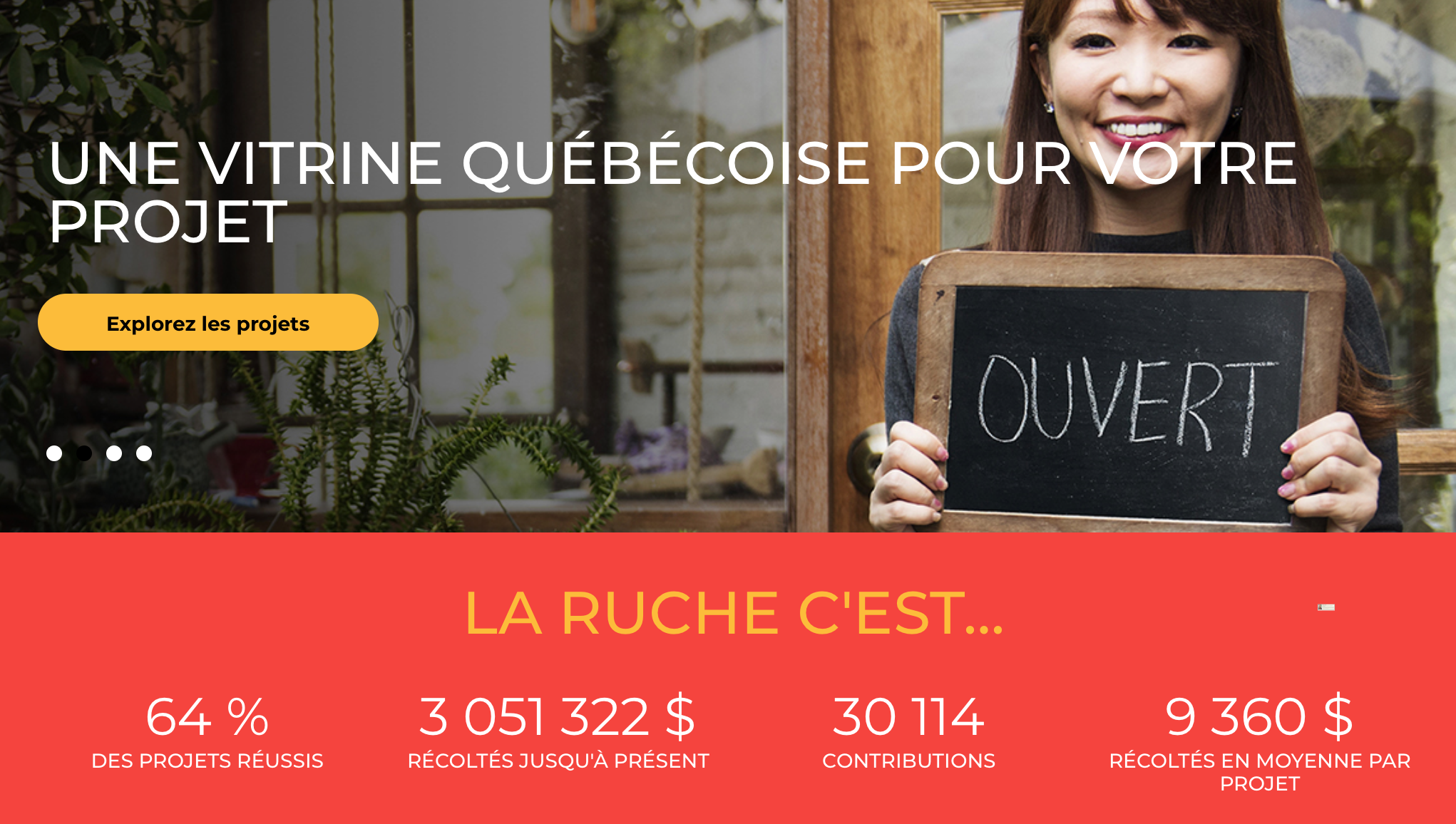 5
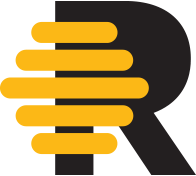 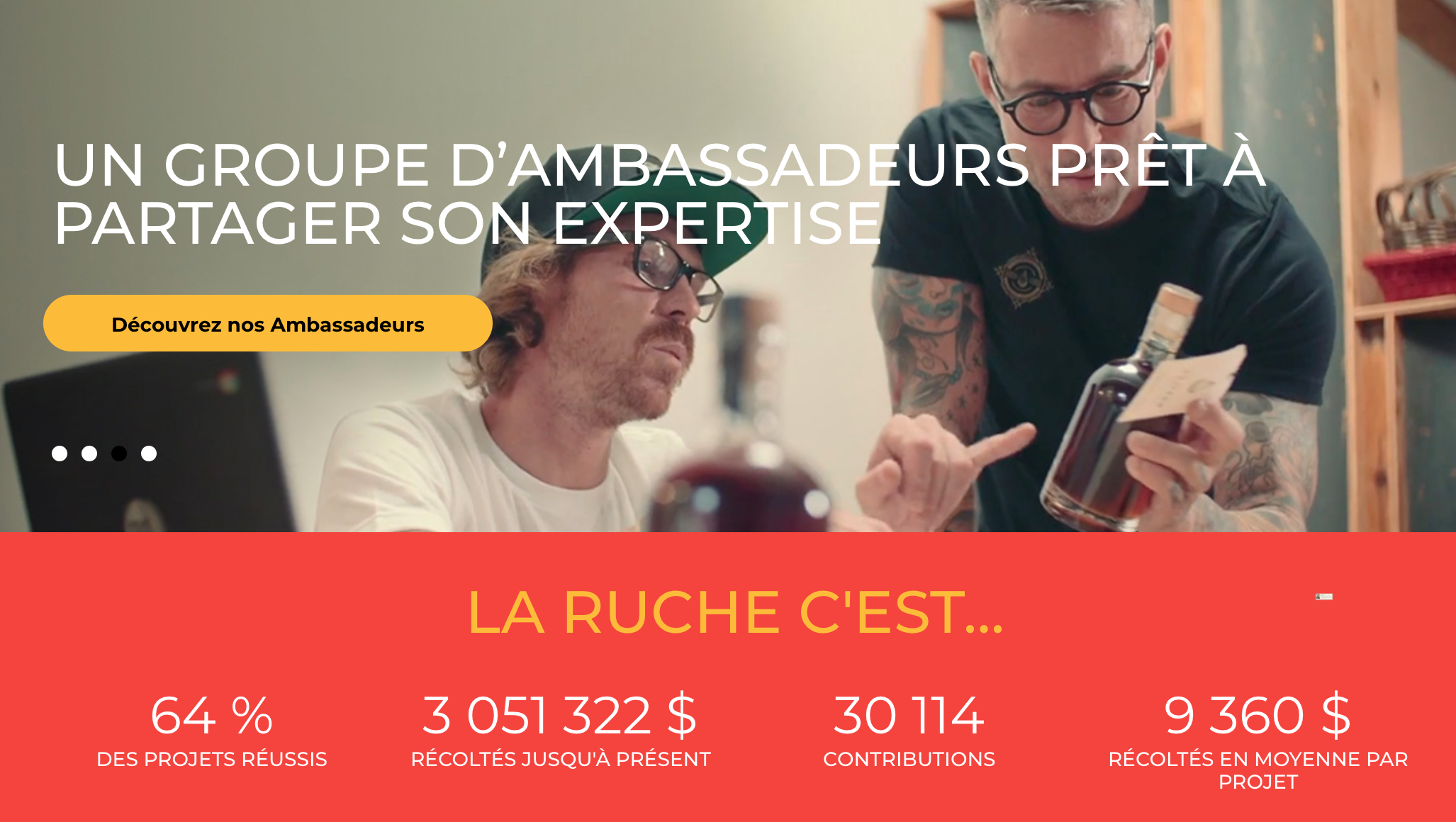 6
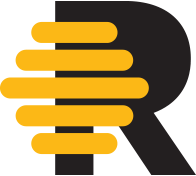 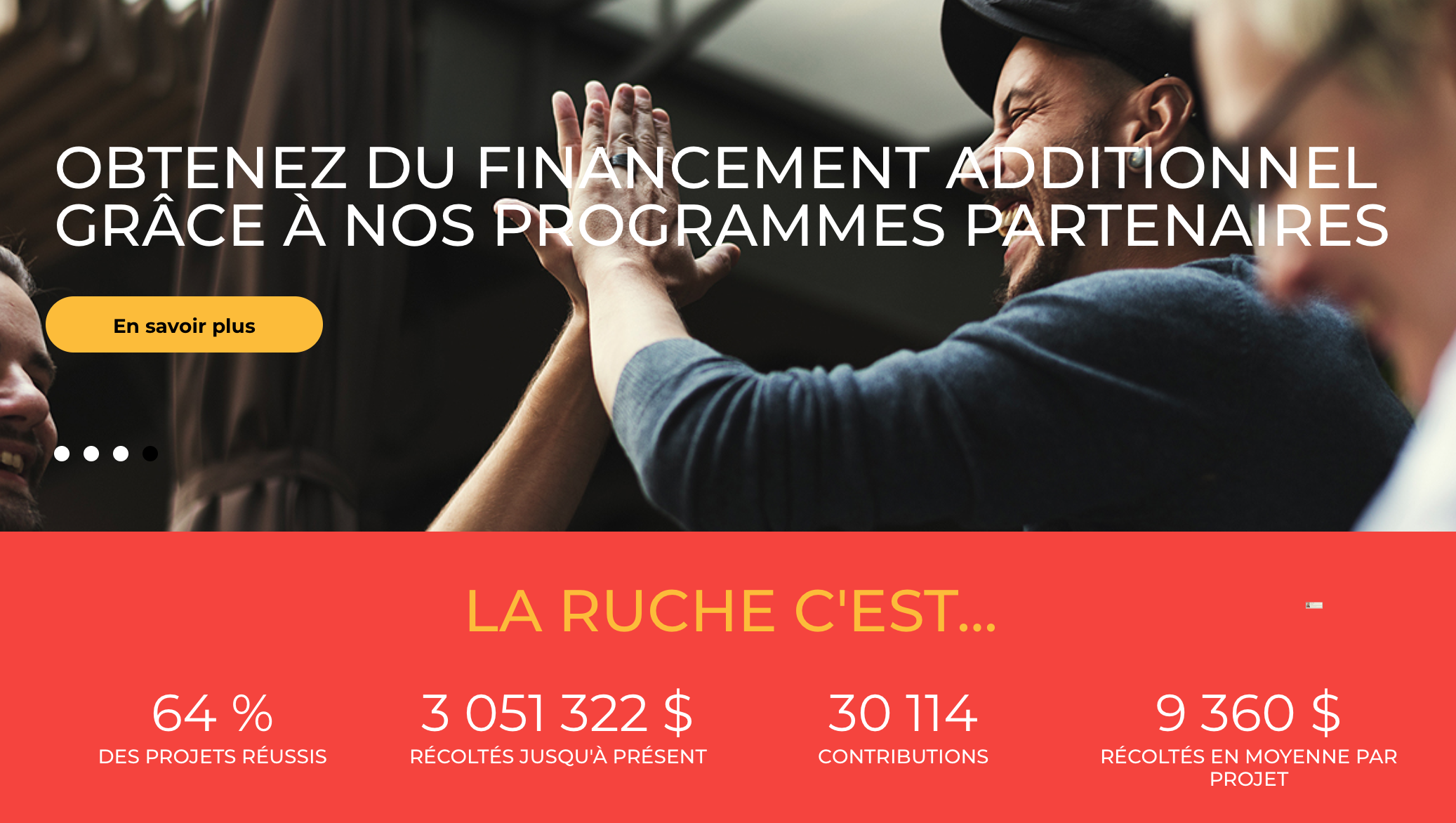 7
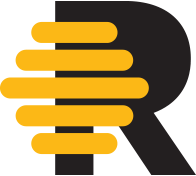 NOS PROGRAMMES PARTENAIRES
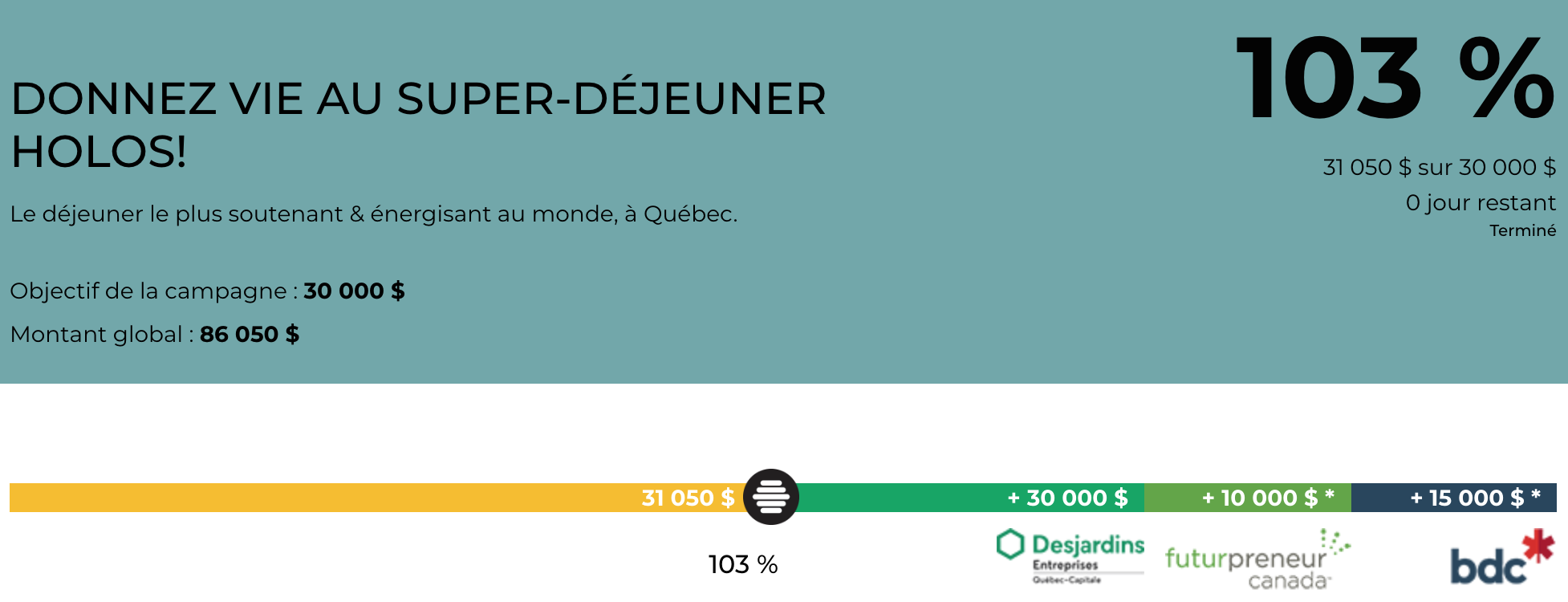 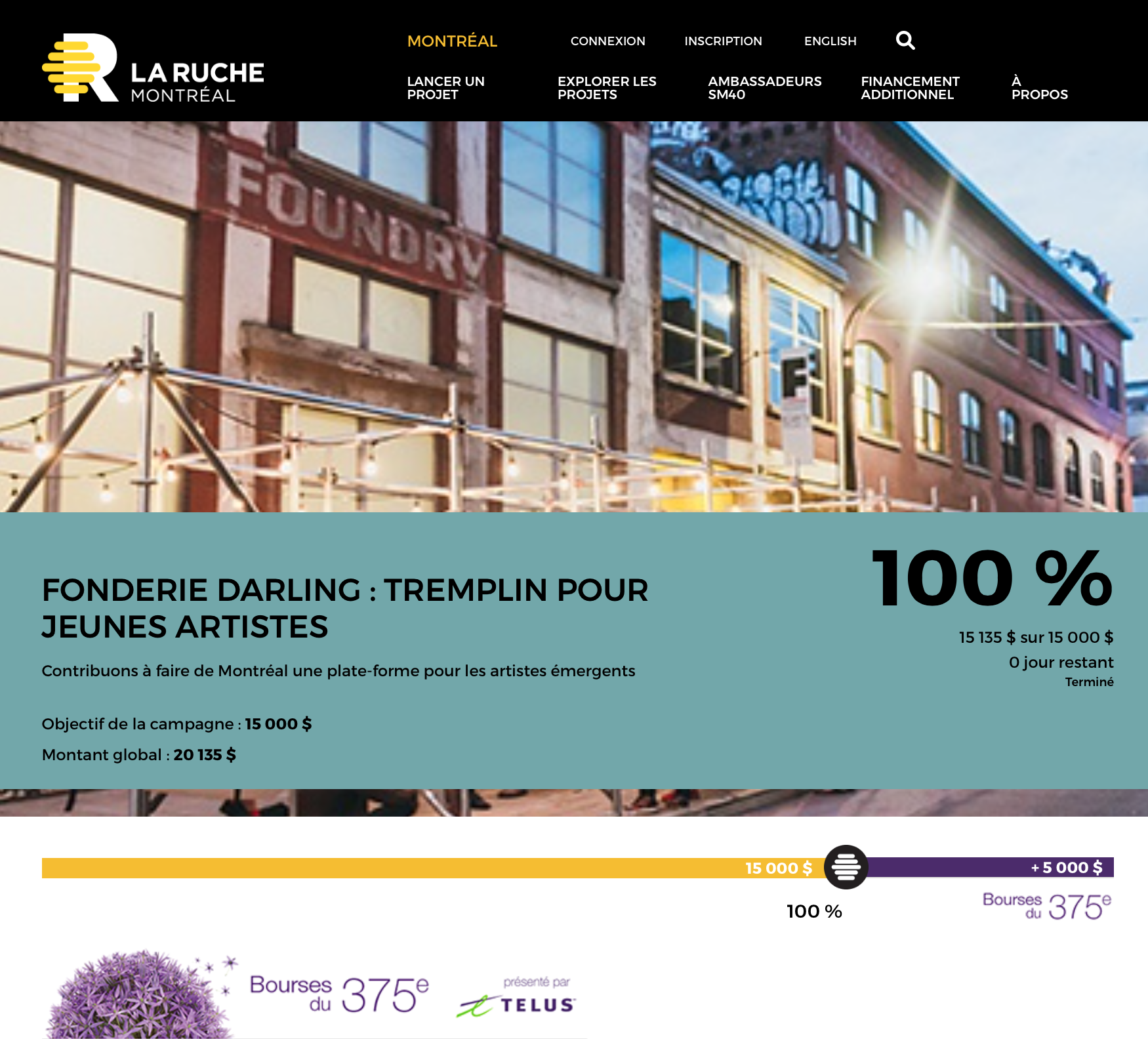 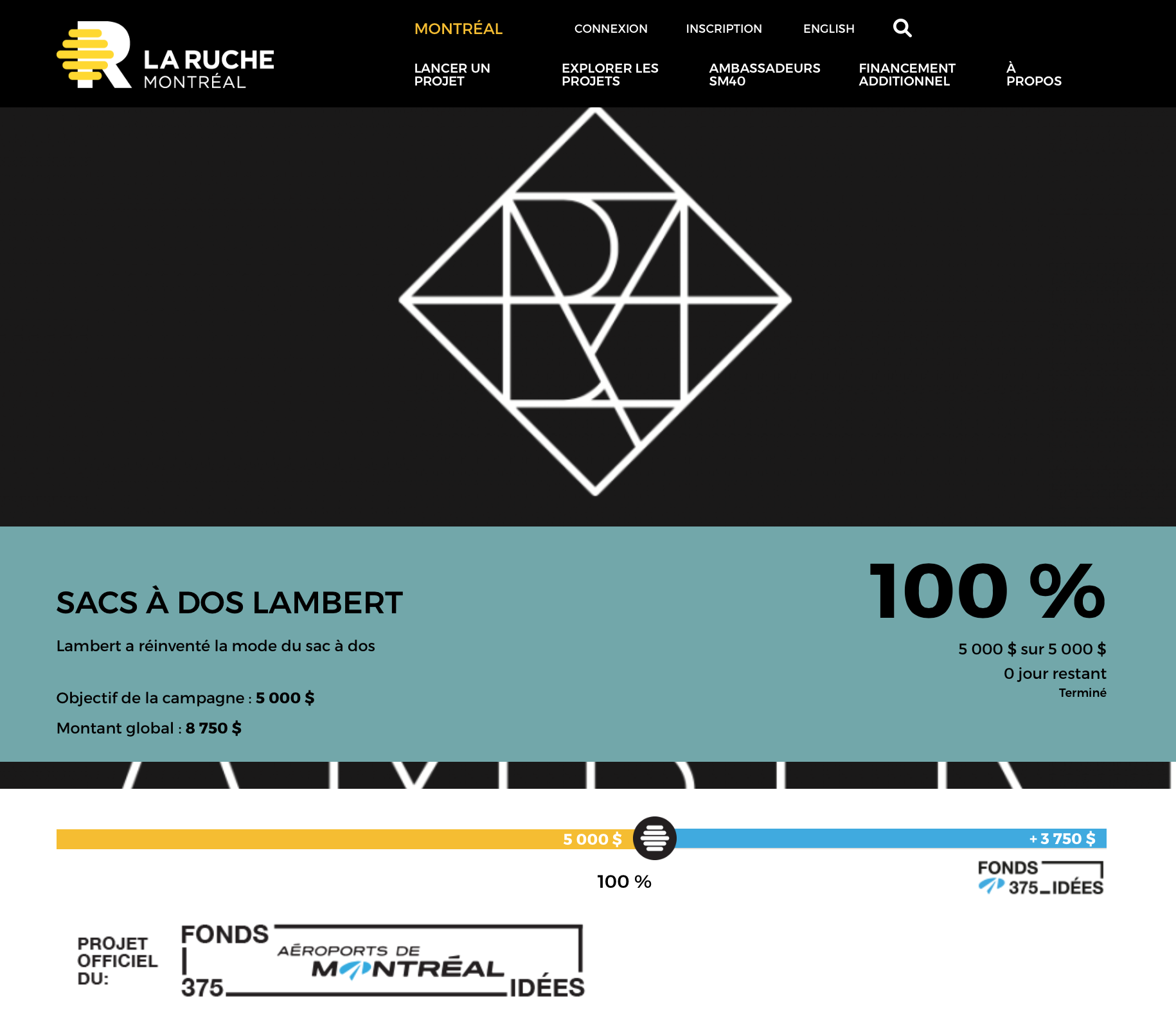 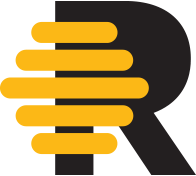 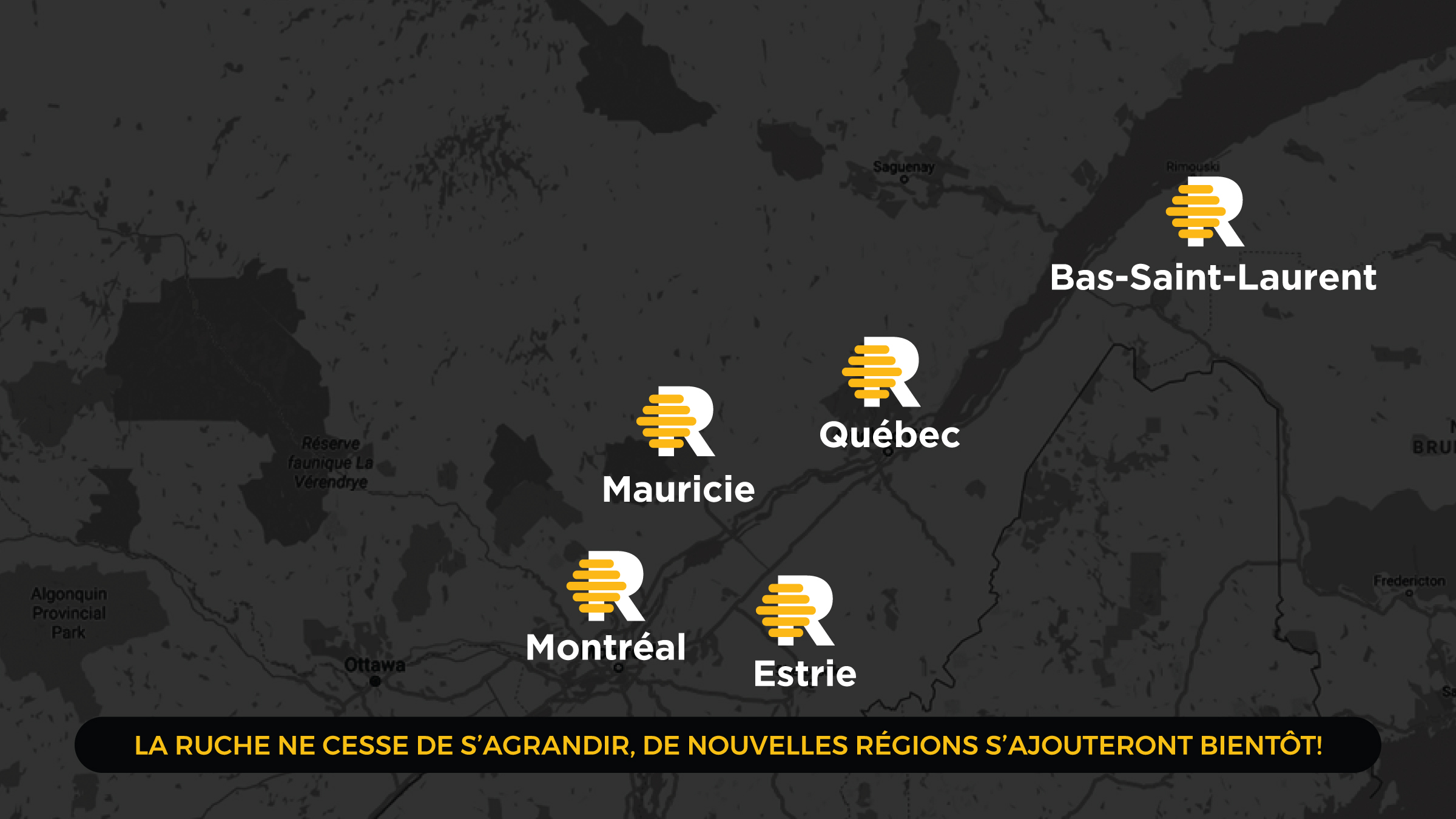 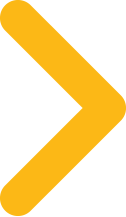 active
dans 5 grandes régions au Québec
9
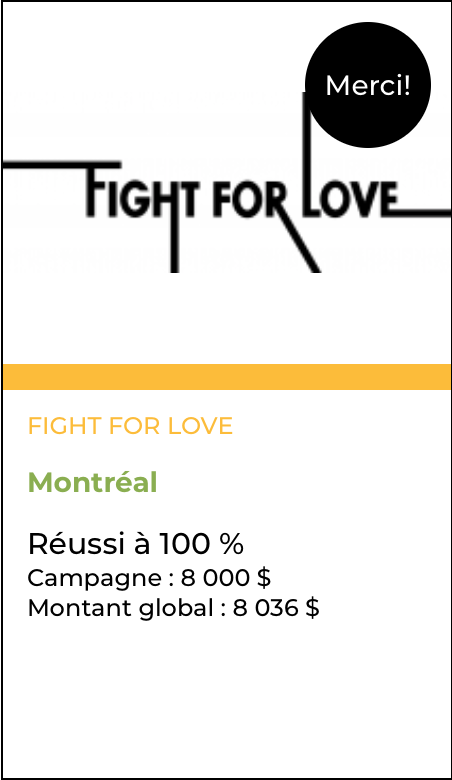 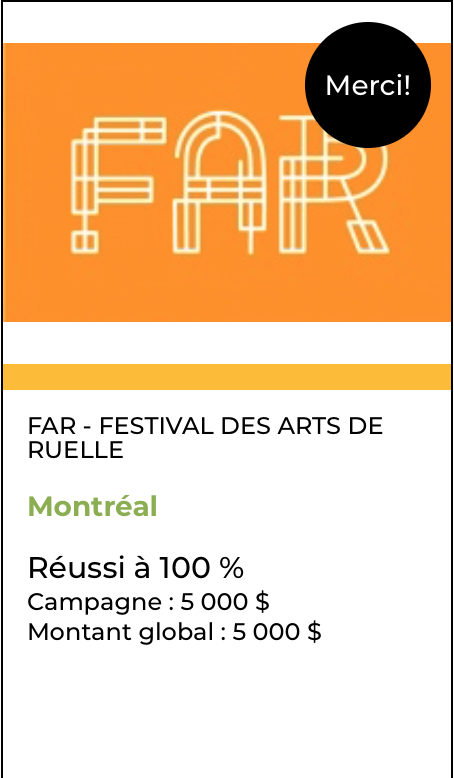 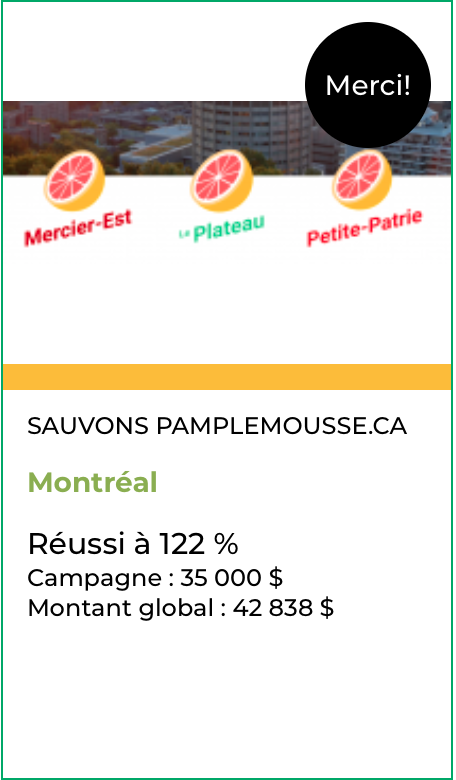 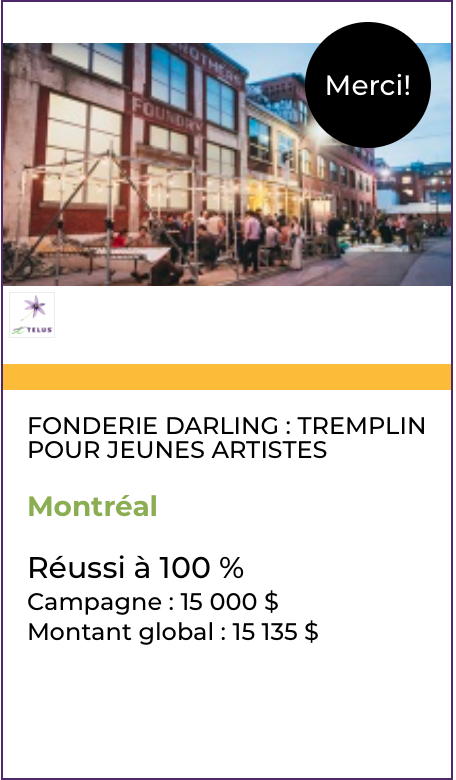 10
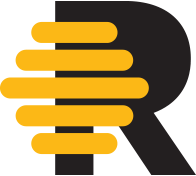 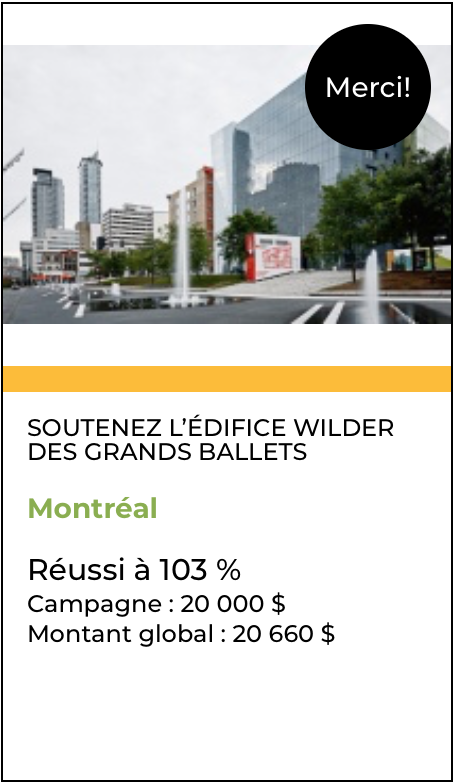 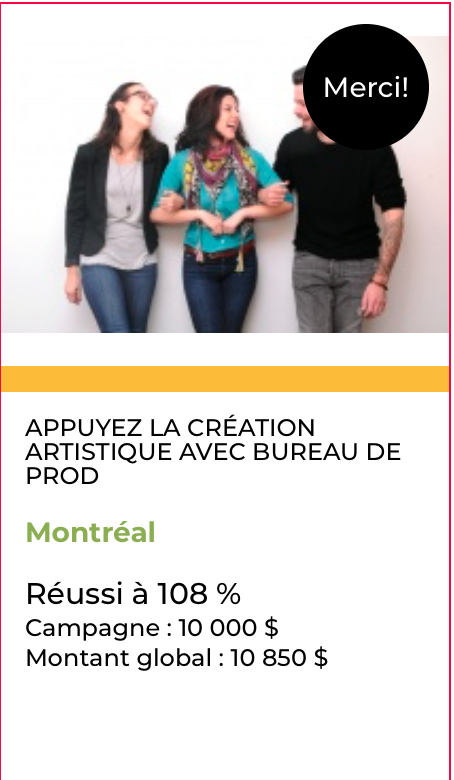 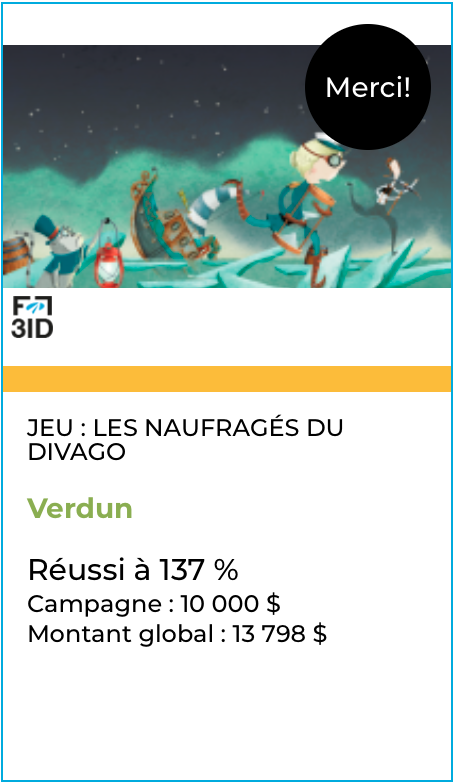 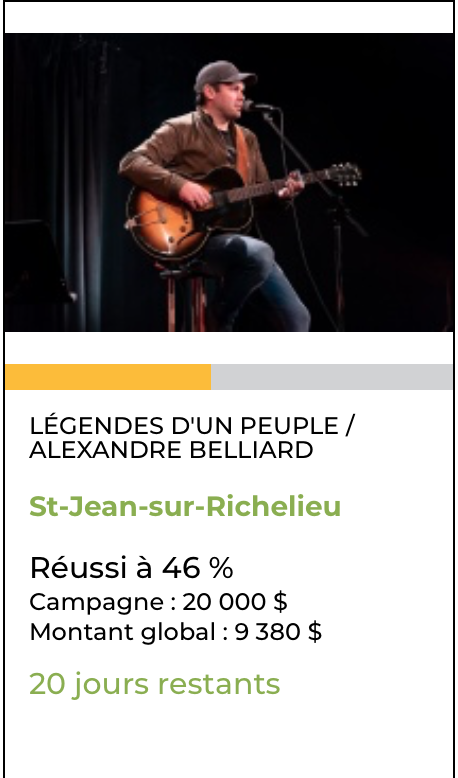 11
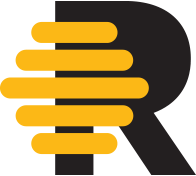 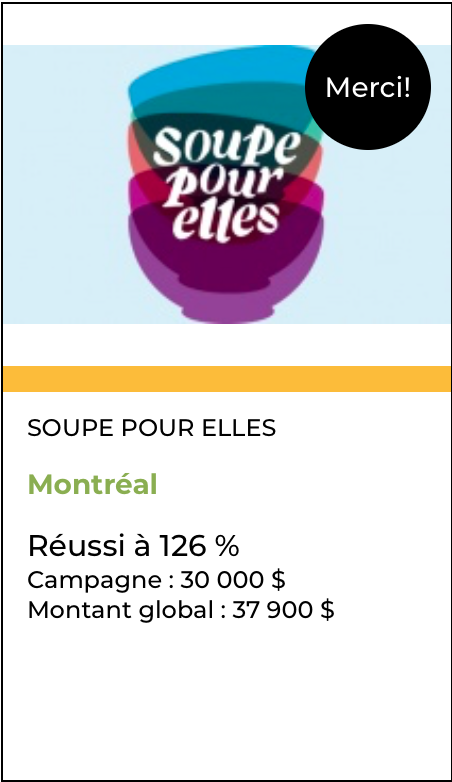 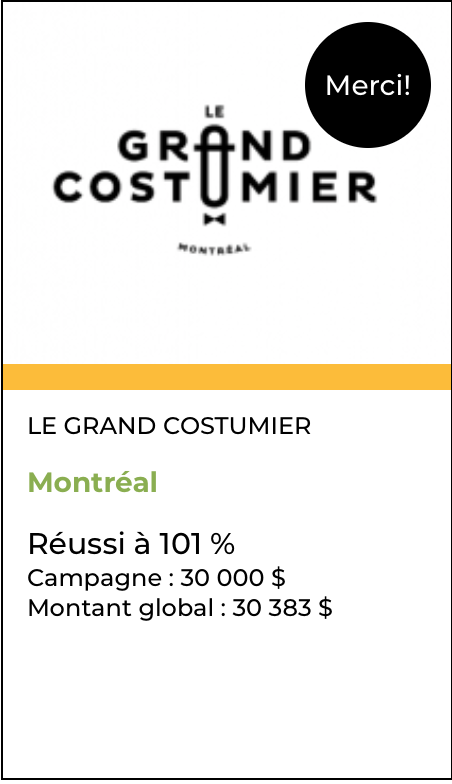 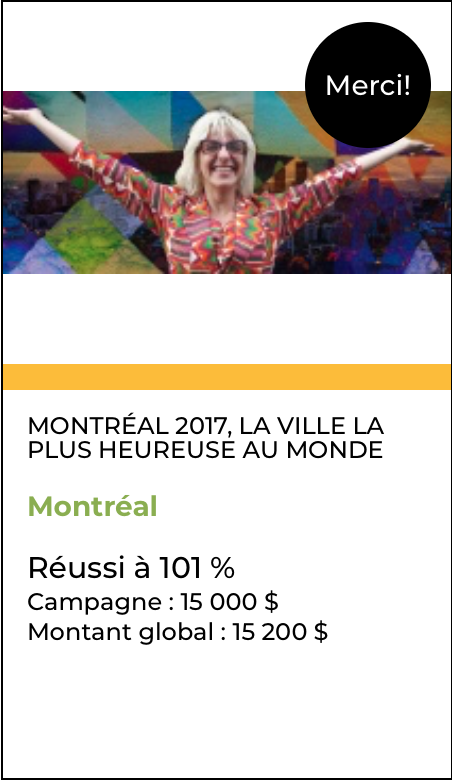 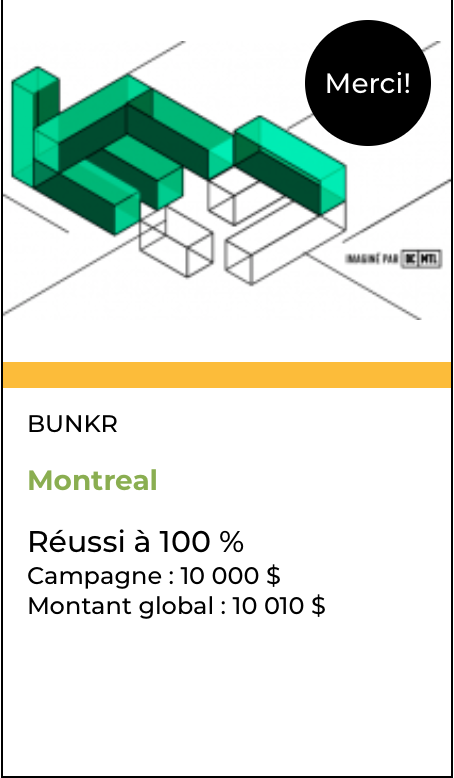 12
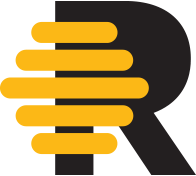